Black & White Photography& Monochrome
B/W Photo
Adjective: displaying only black and white tones and shades of gray; without color
The neutral tones of black, white, and intermediate shades of gray
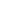 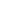 1
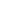 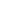 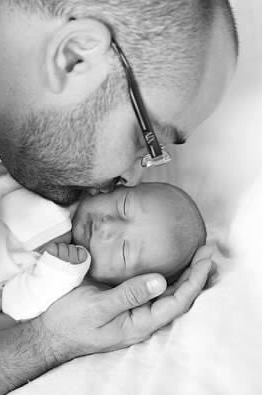 2
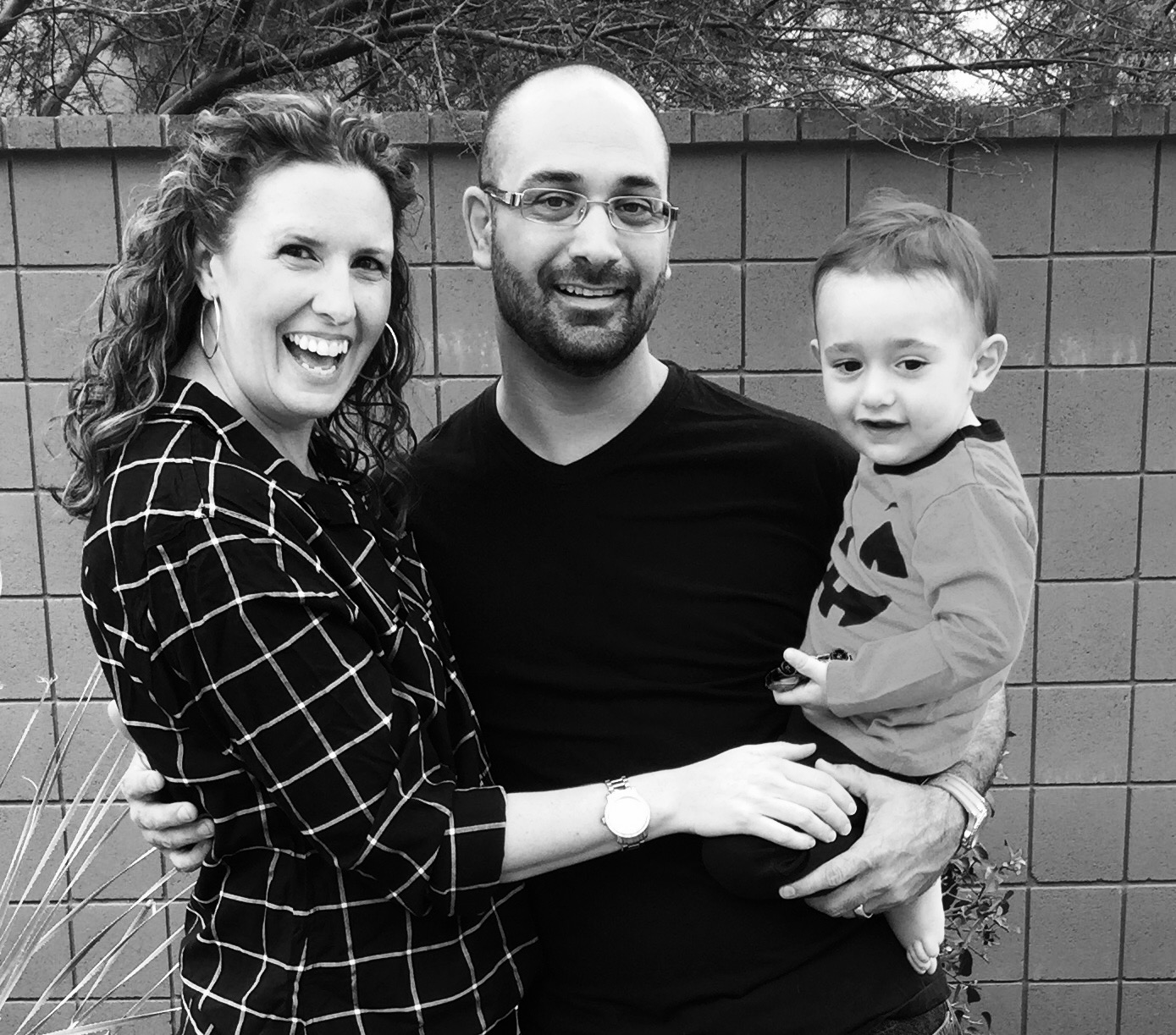 3
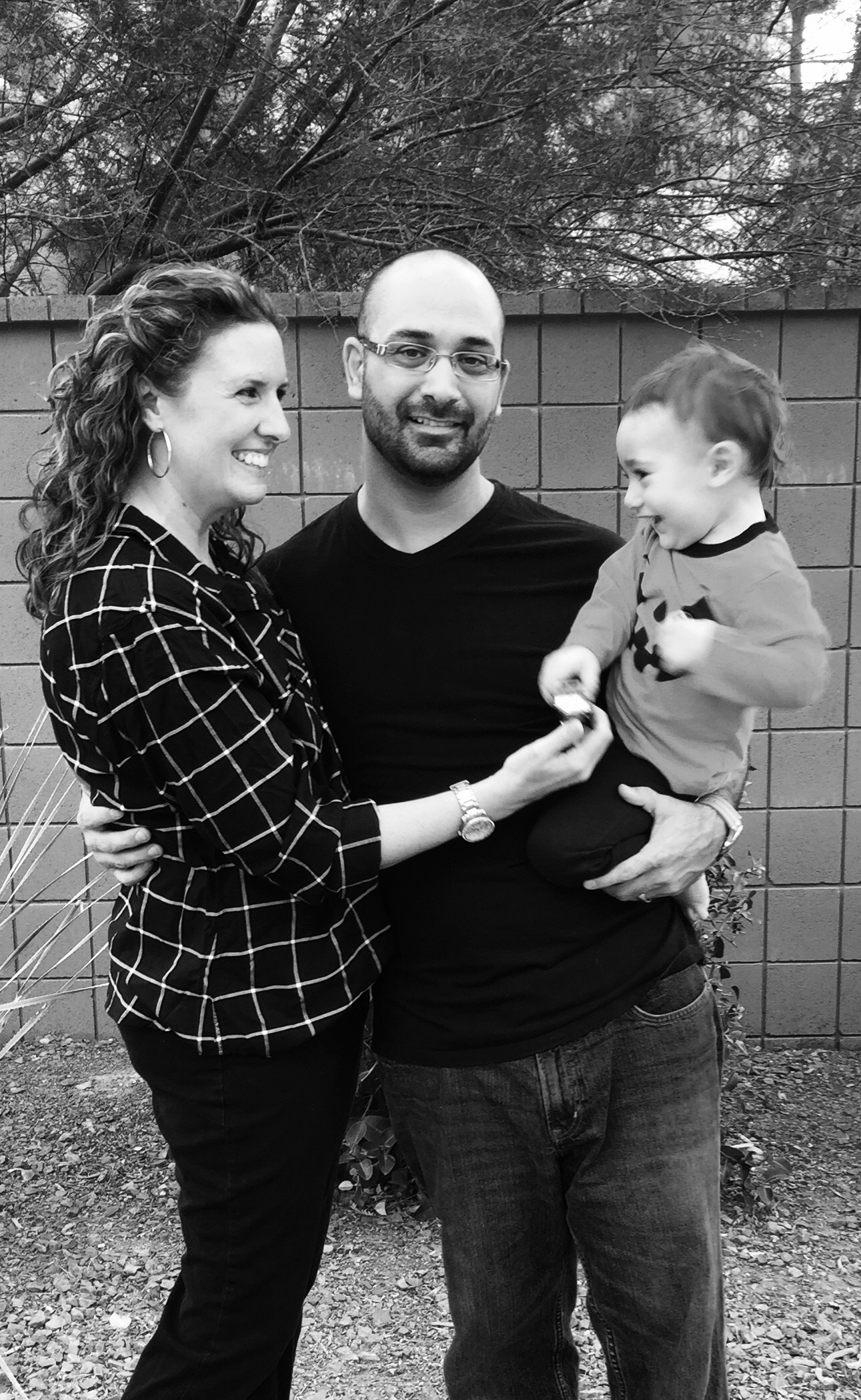 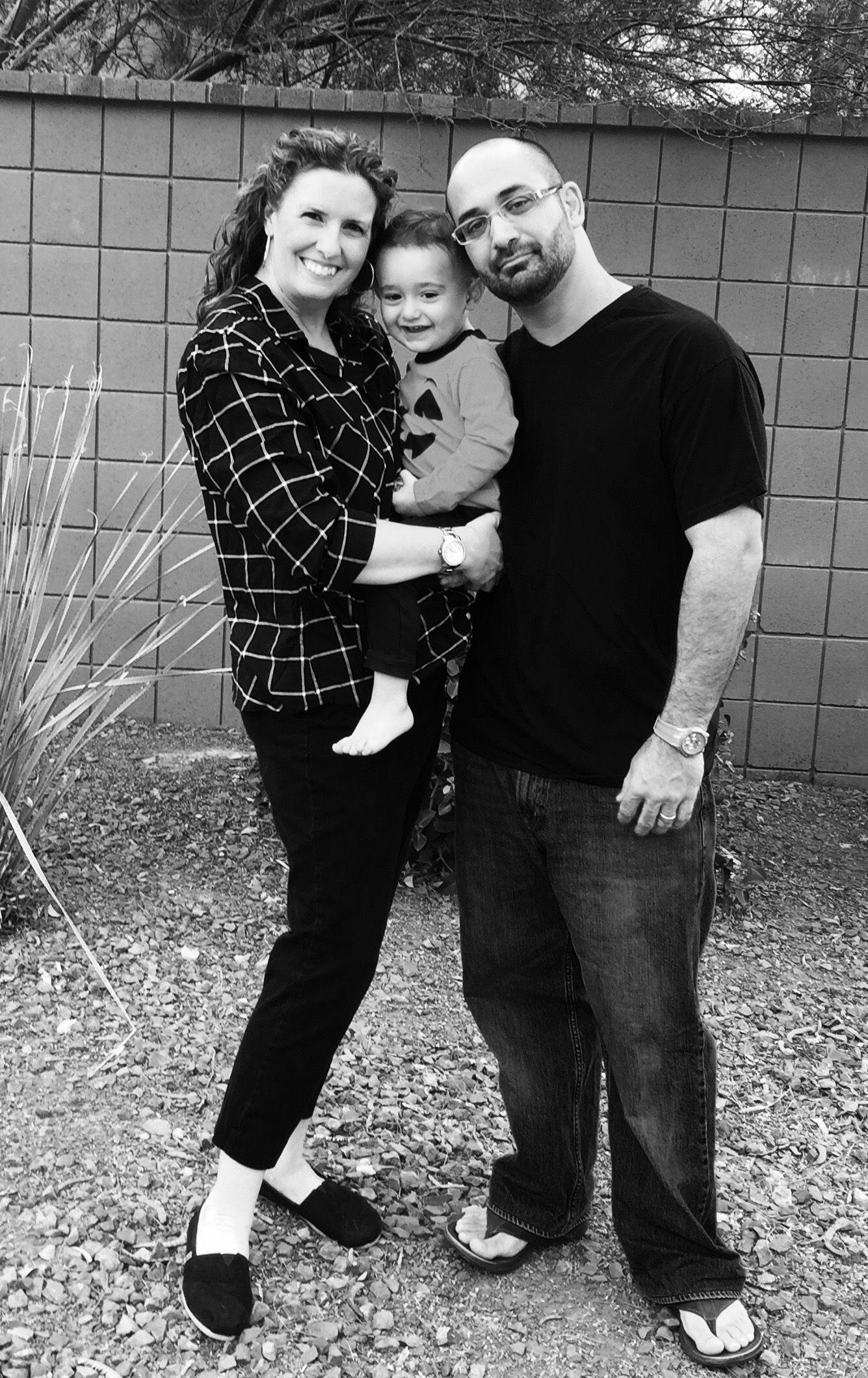 4
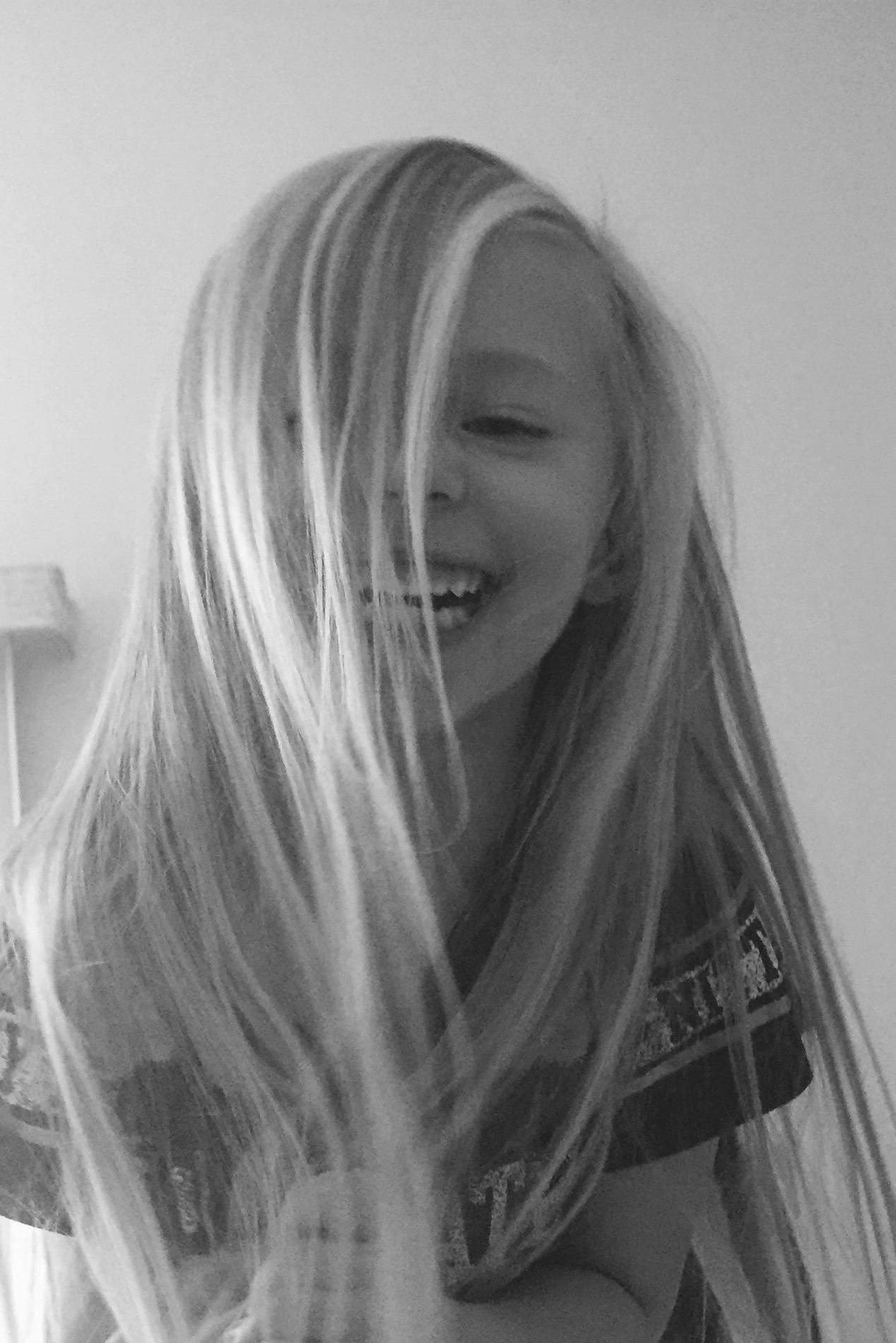 5
6
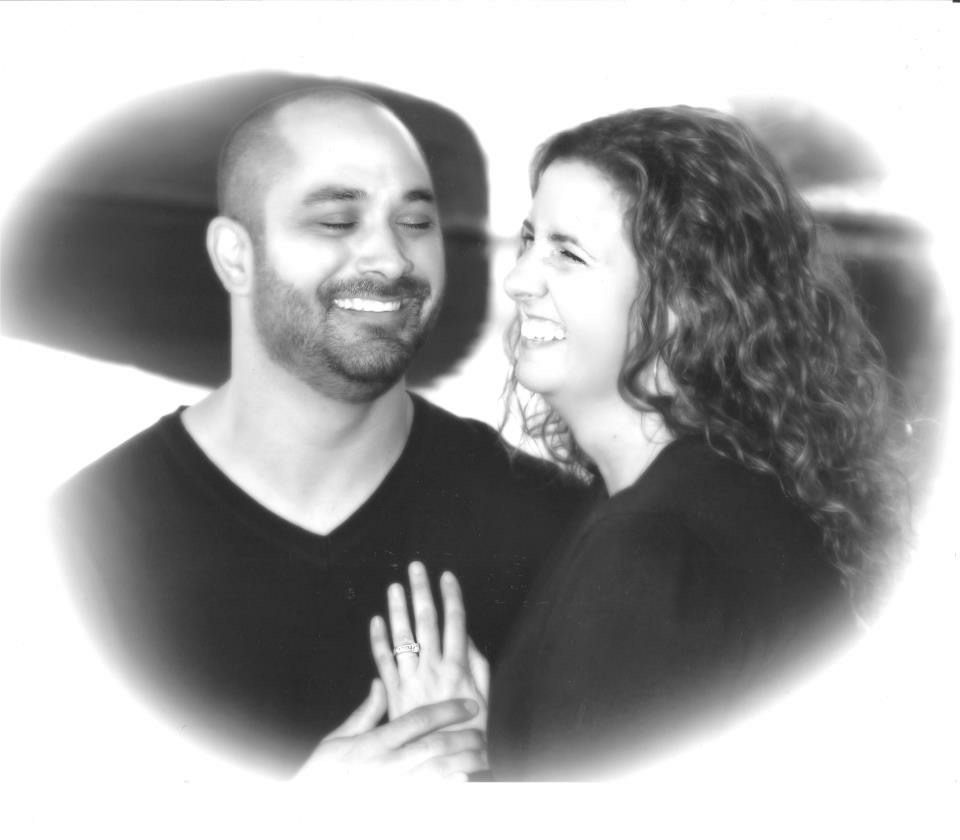 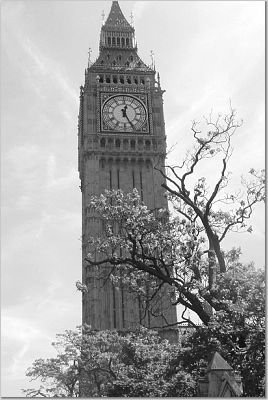 7
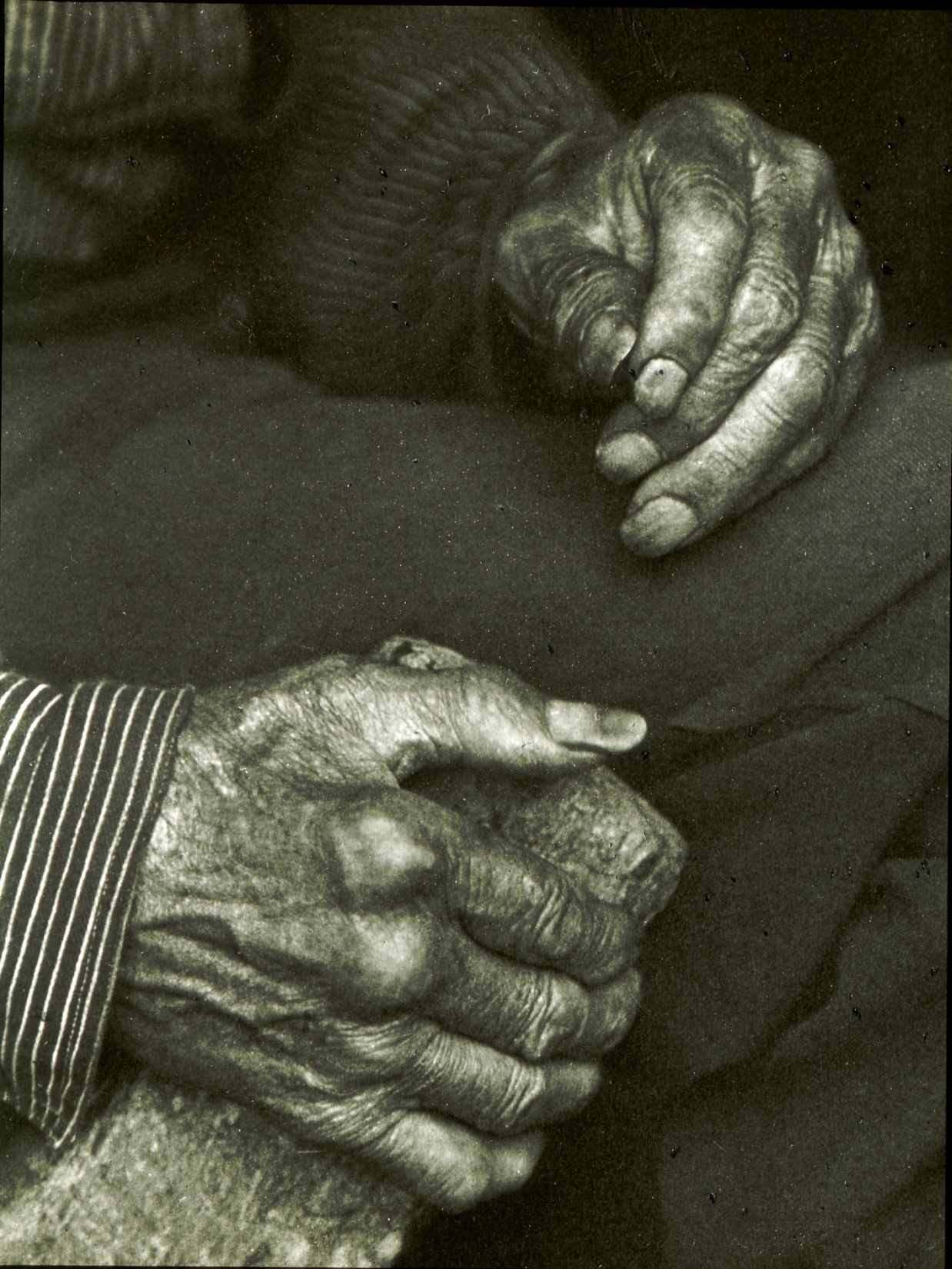 8
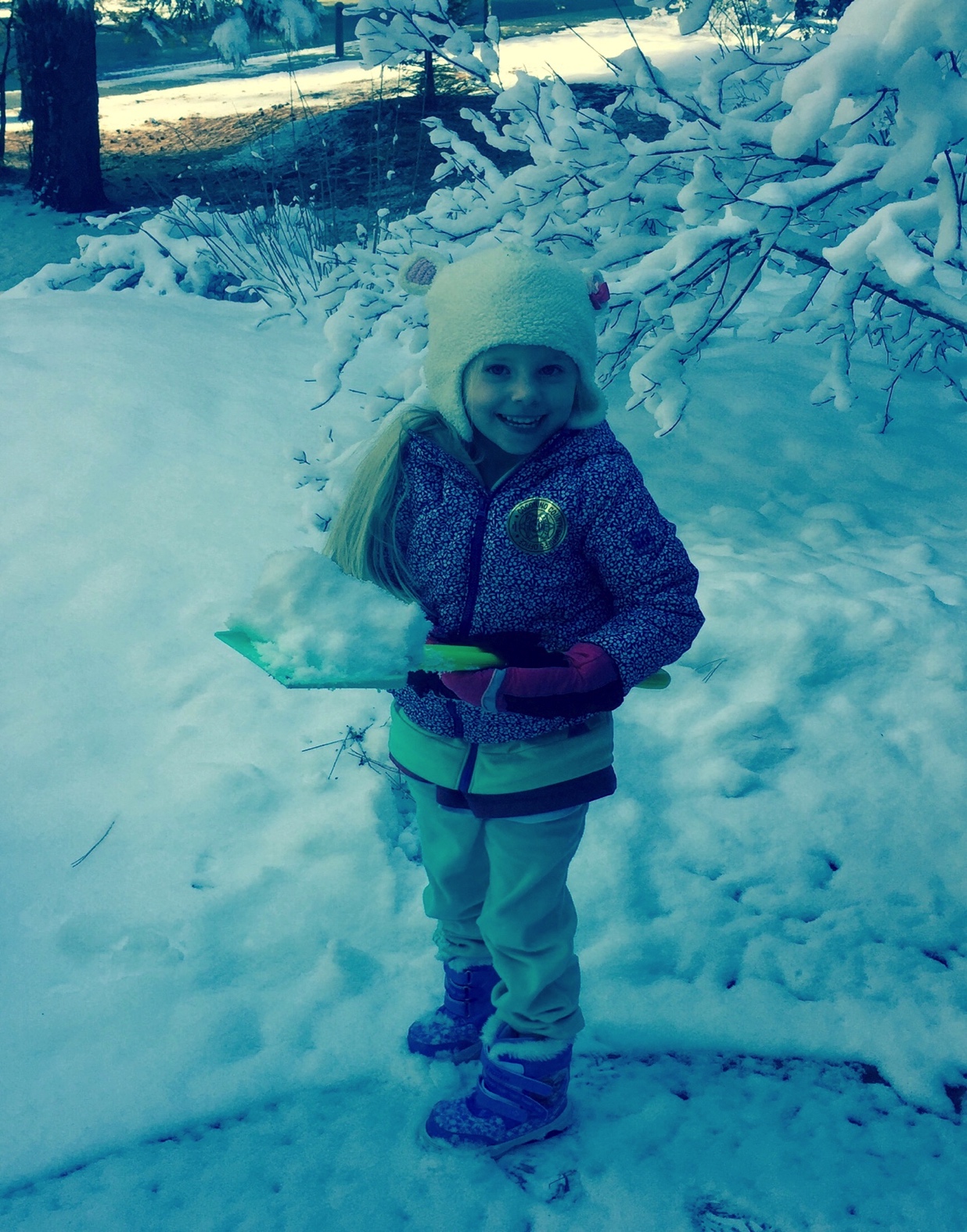 Cool
Cool
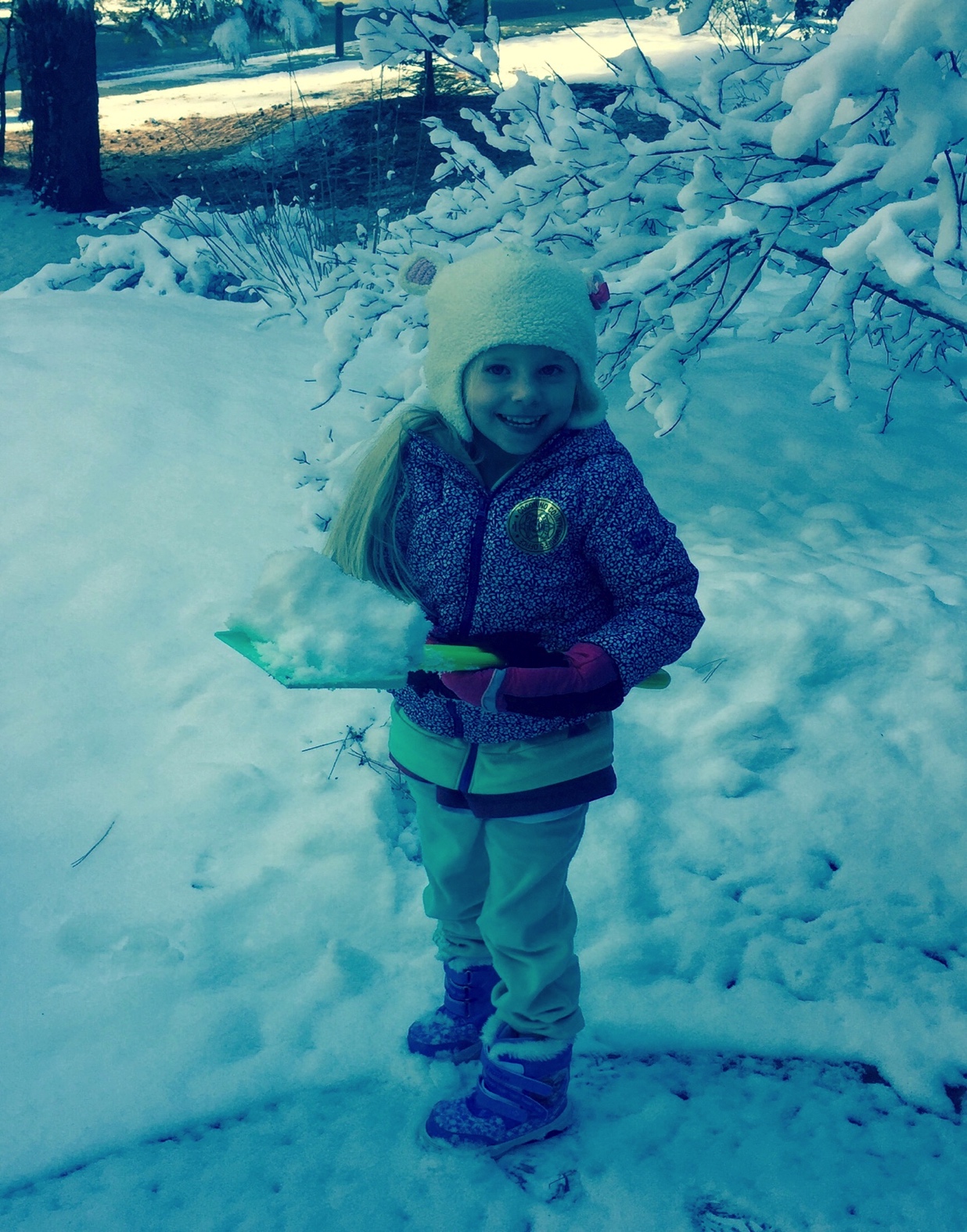 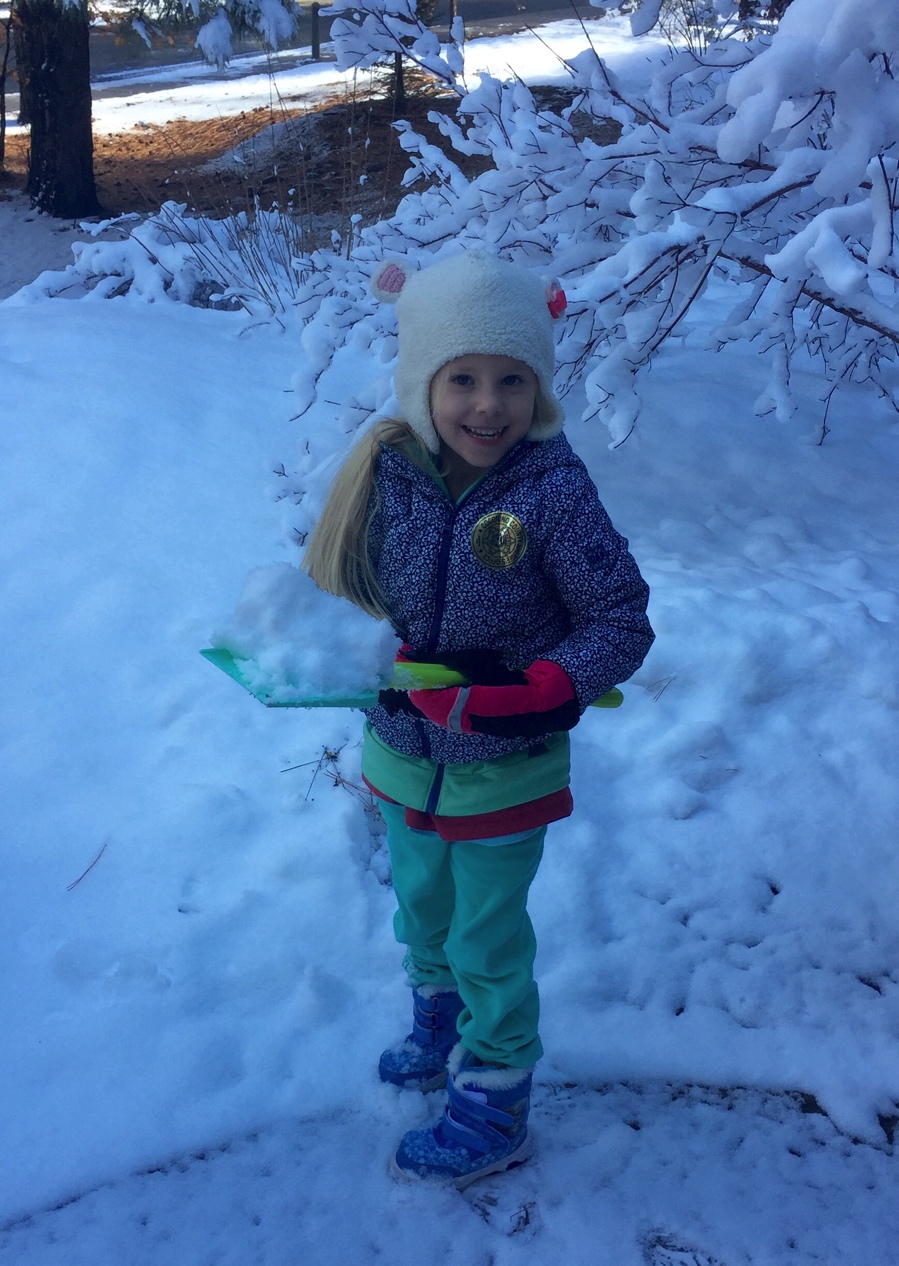 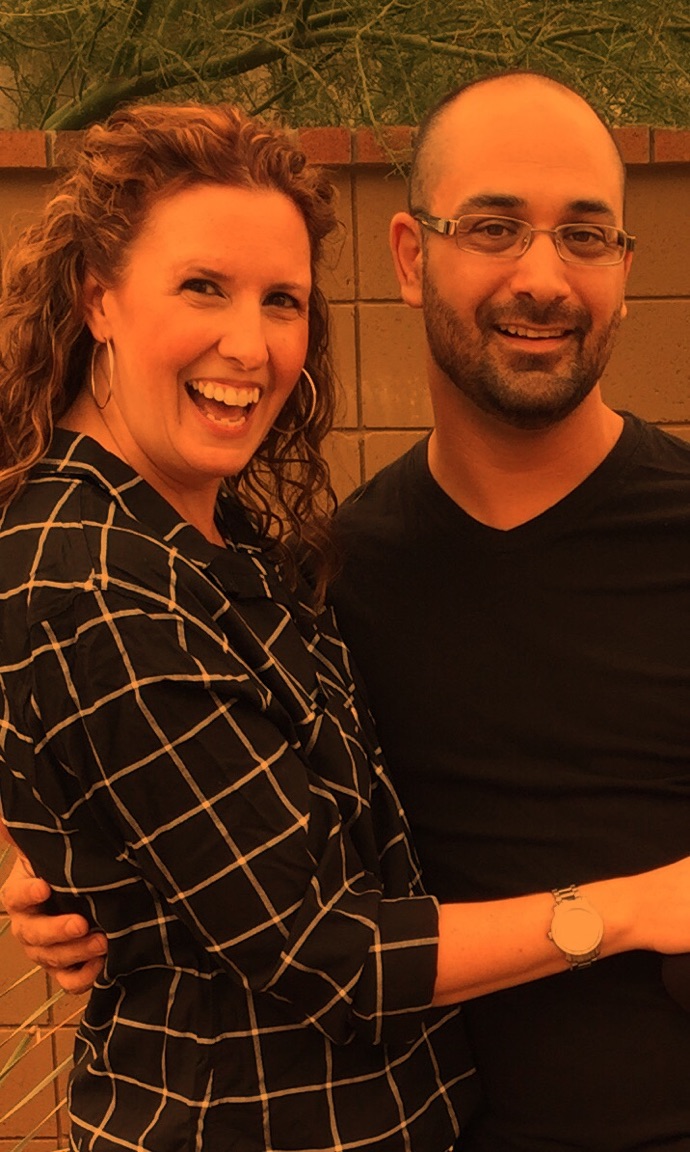 Warm
Warm
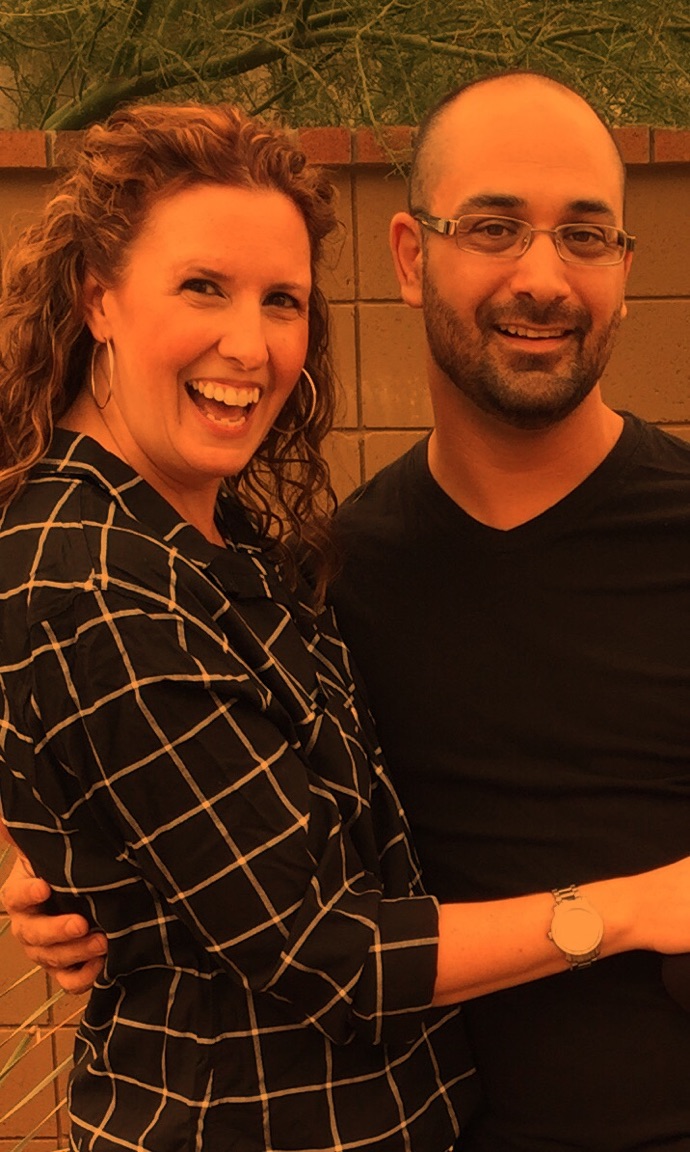 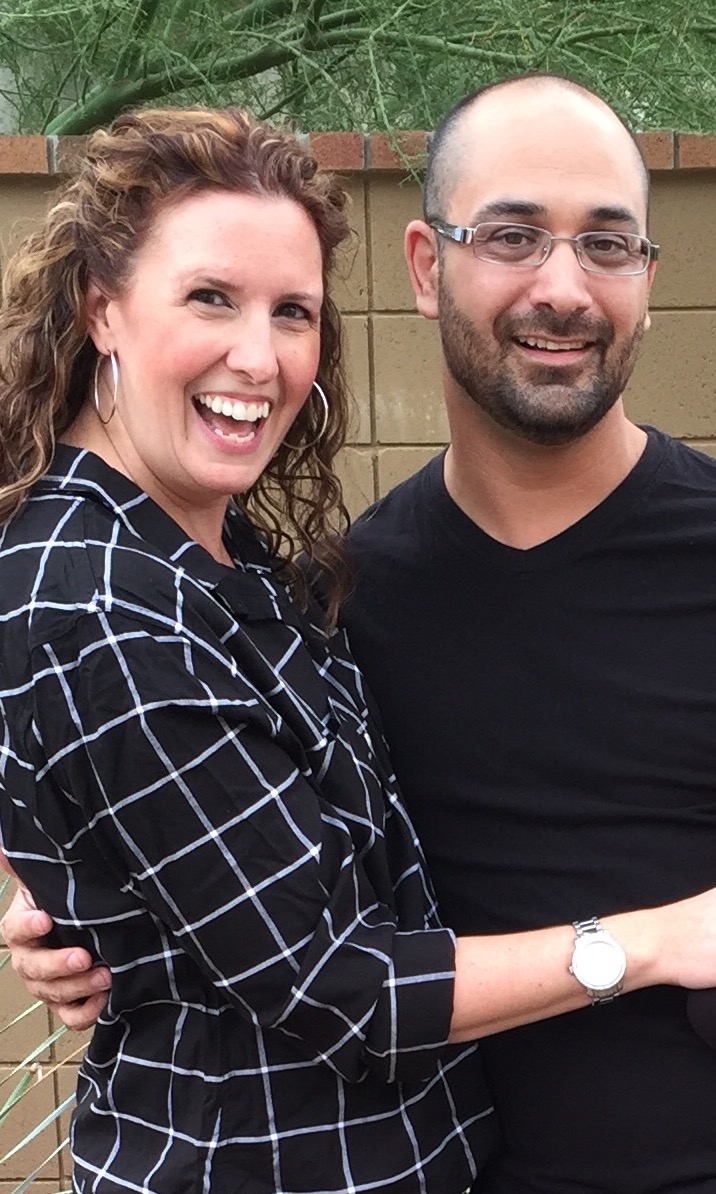 9
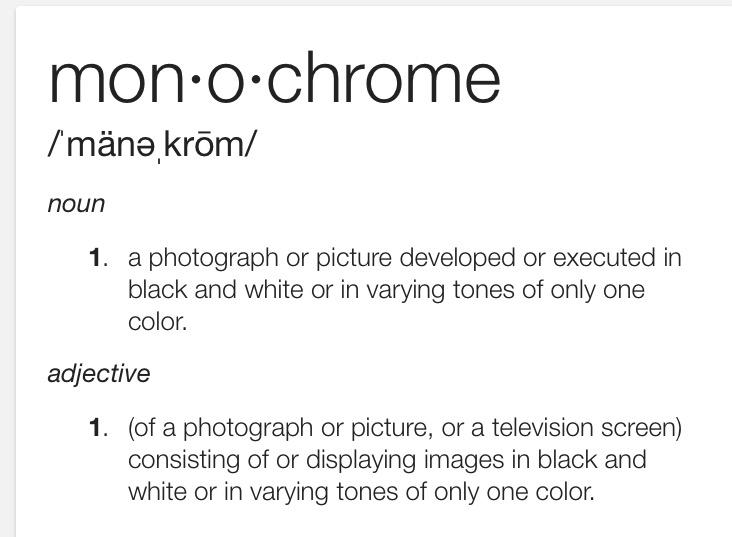 10
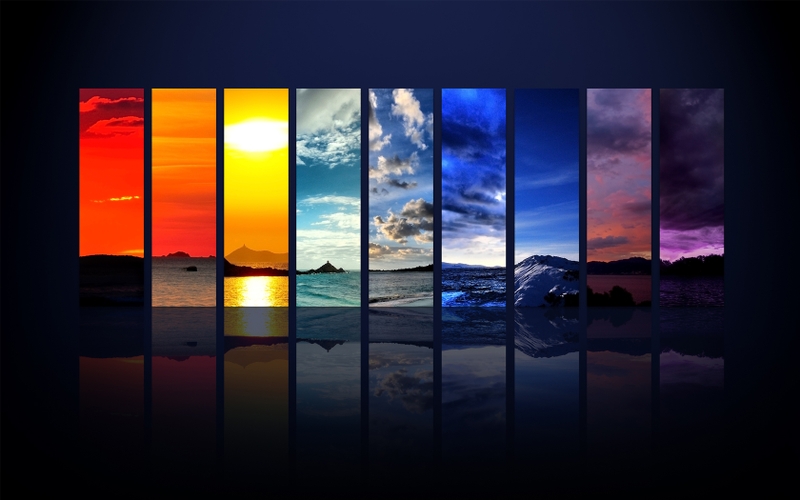 Yellow
11
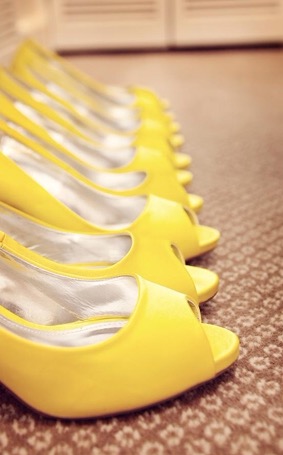 12
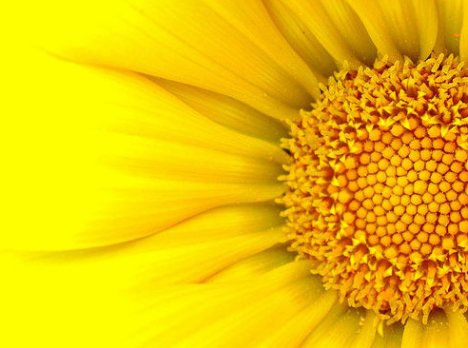 13
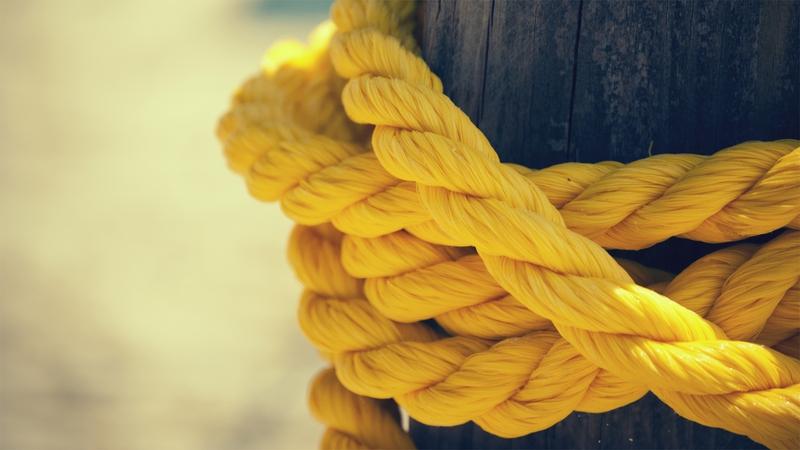 14
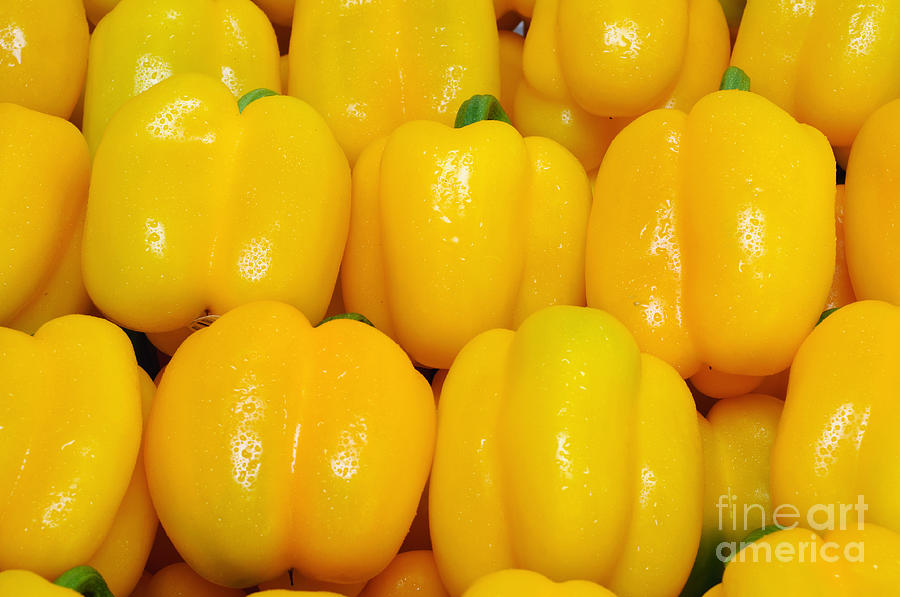 15
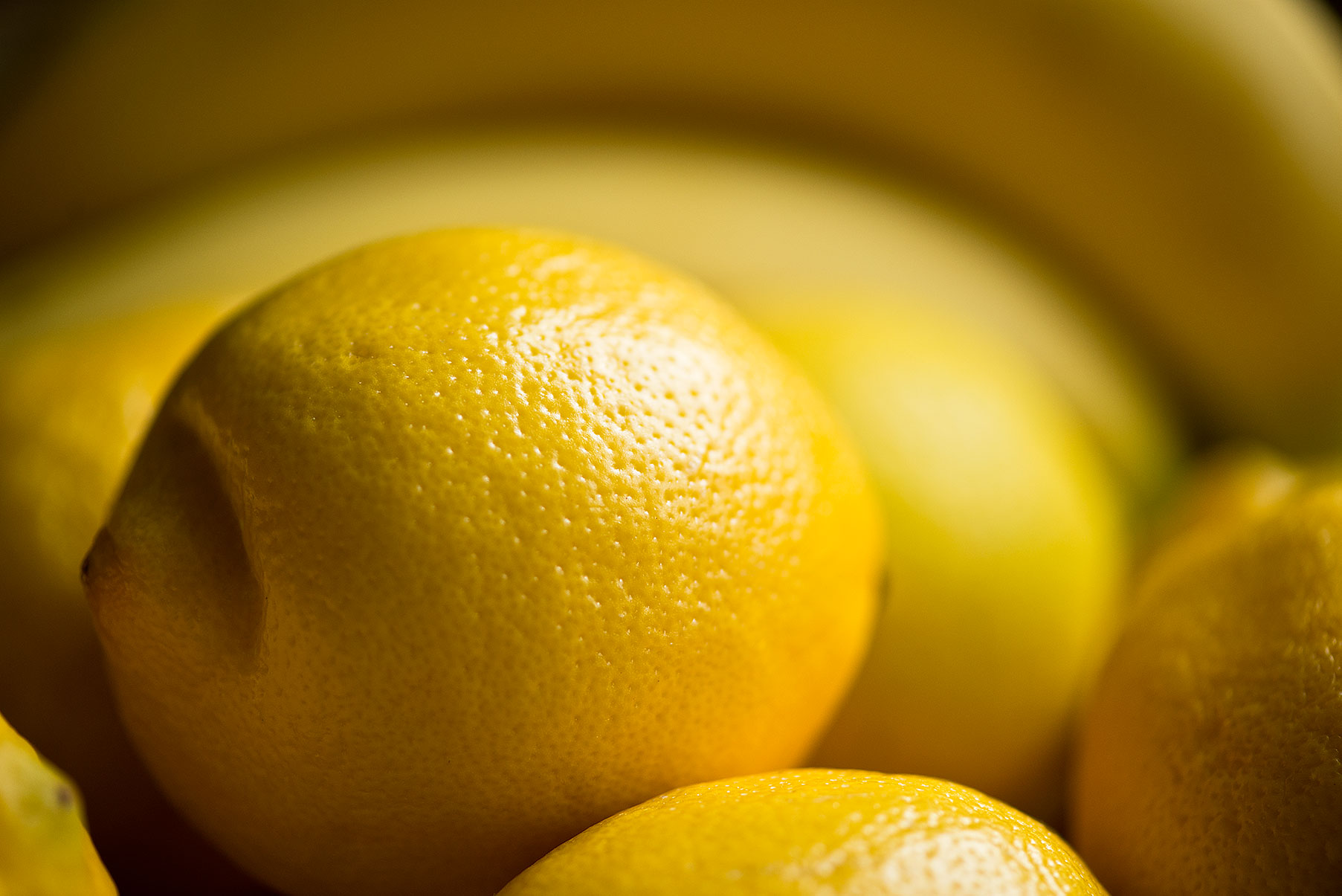 16
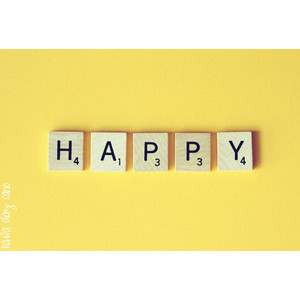 17
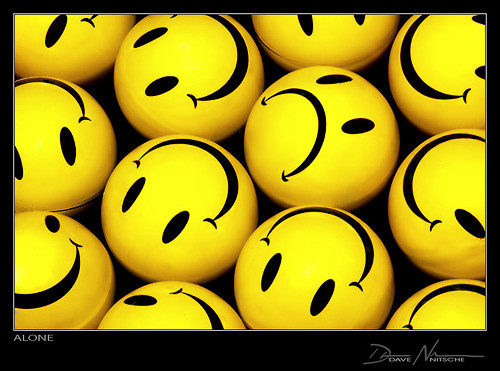 18
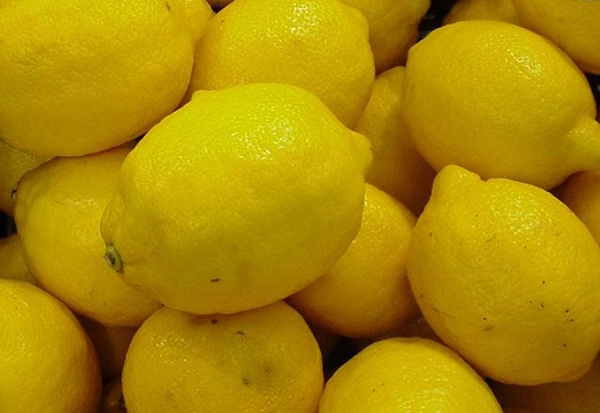 19
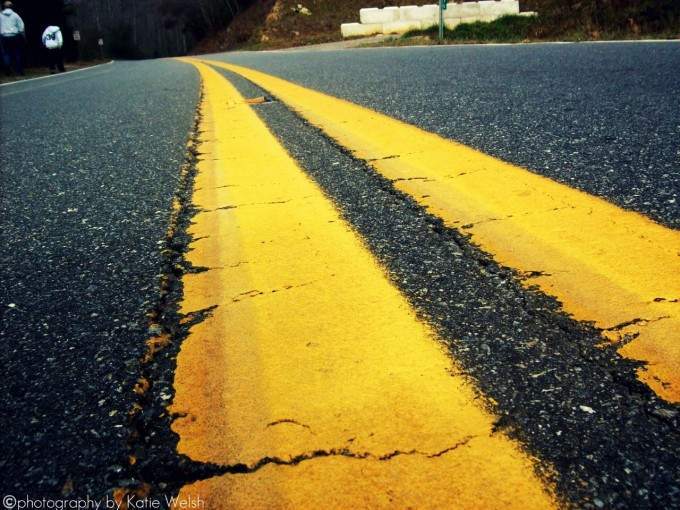 Orange
20
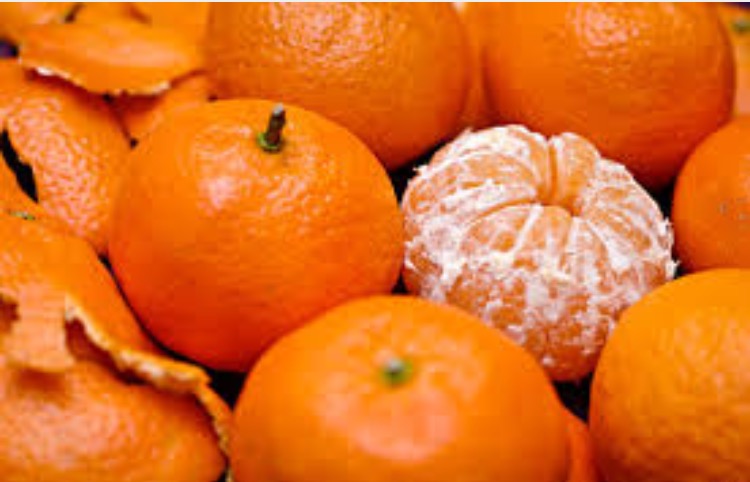 21
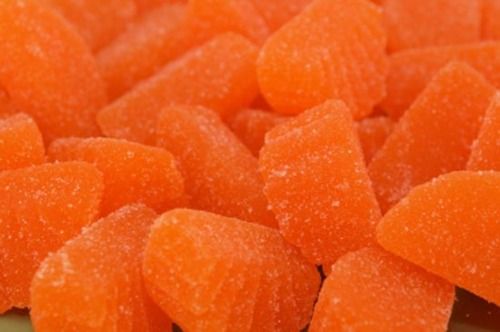 22
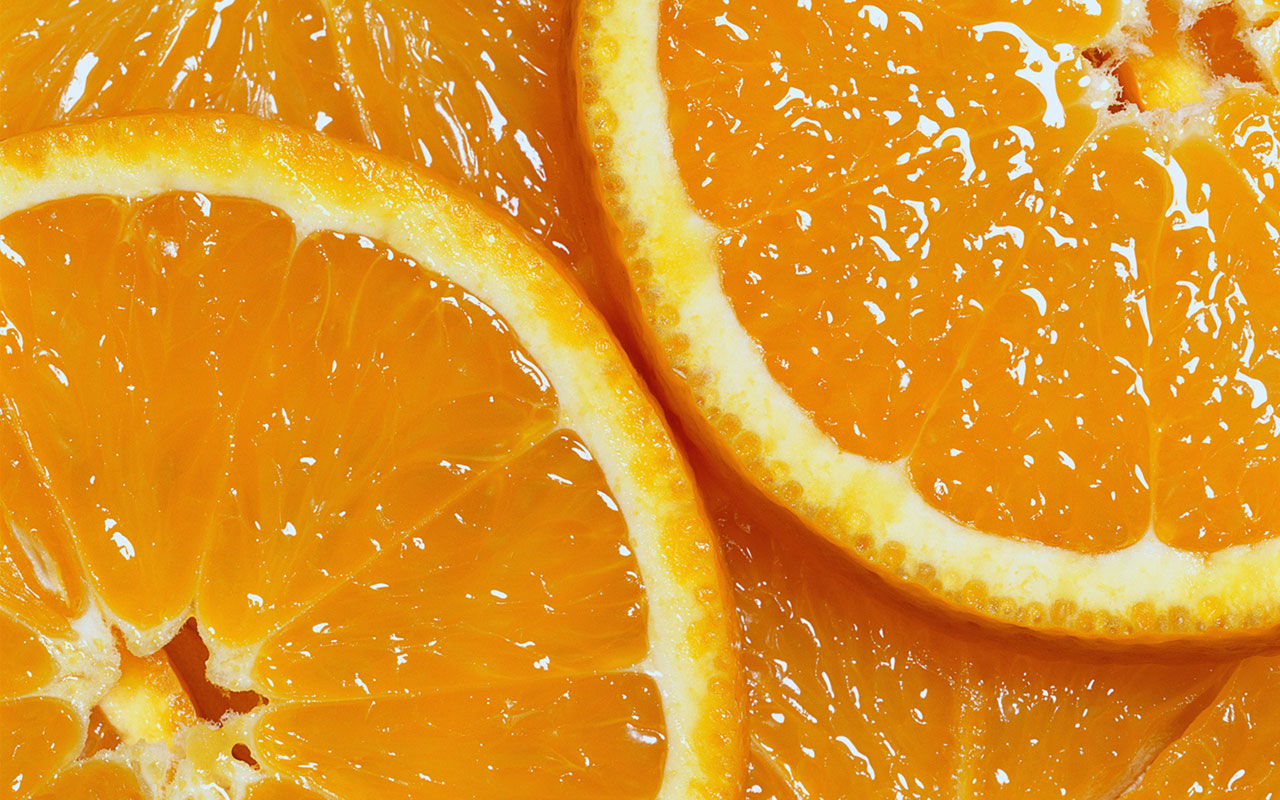 23
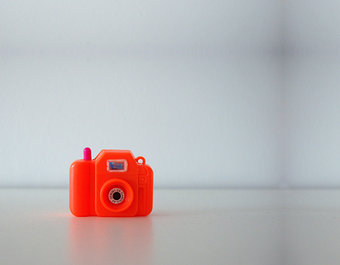 24
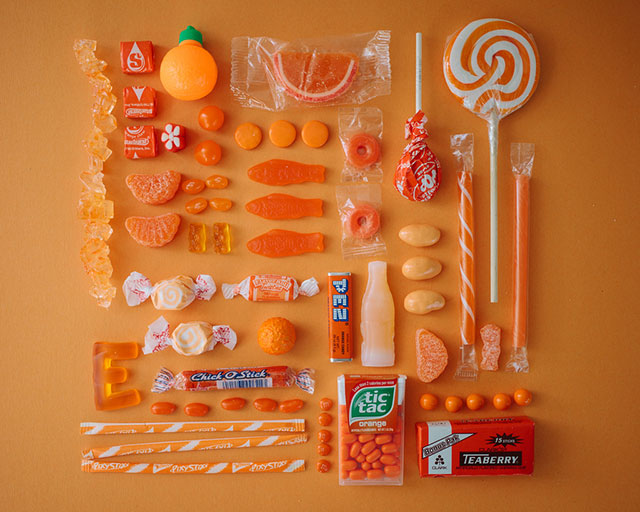 25
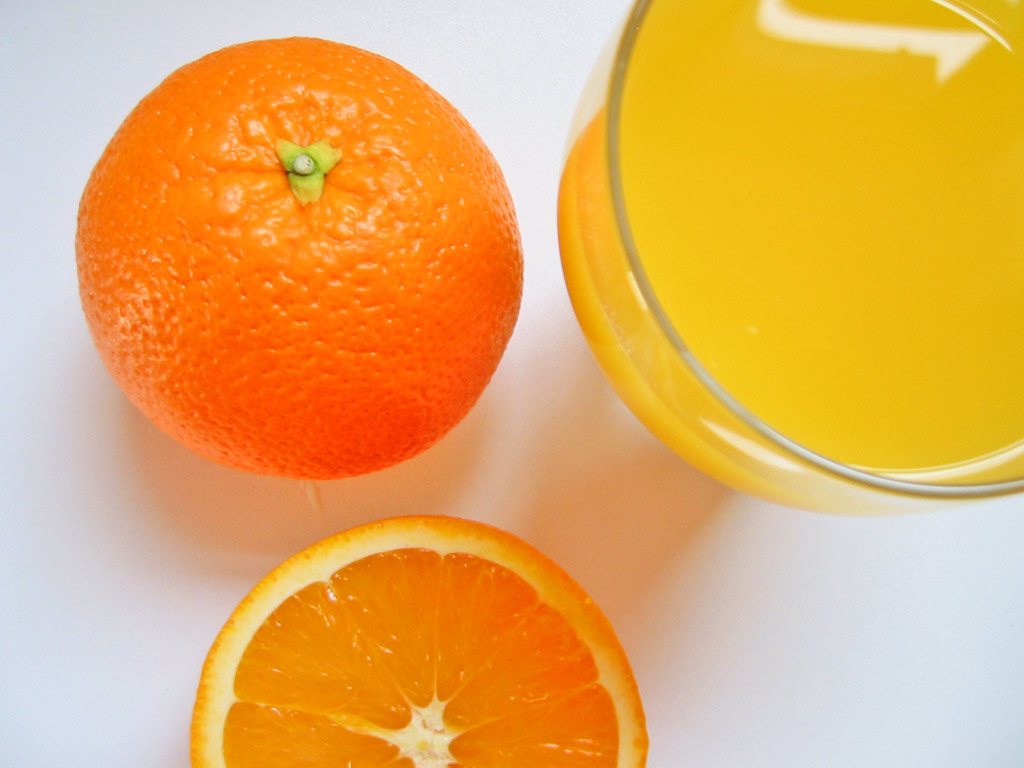 Red
26
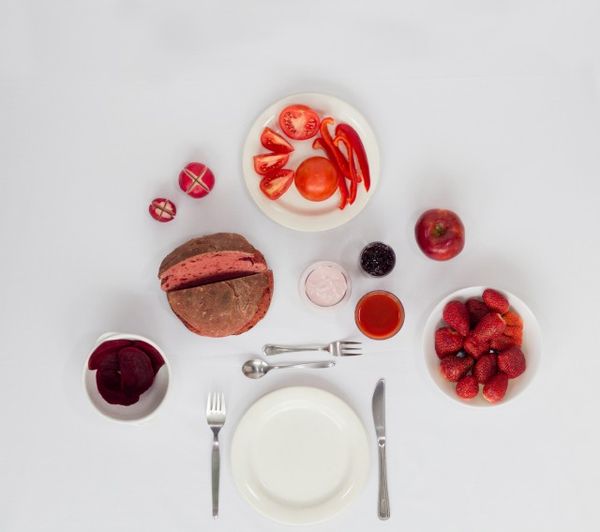 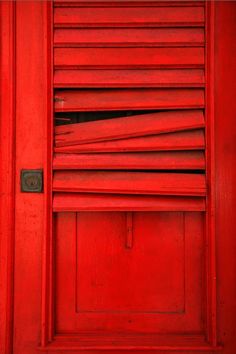 27
28
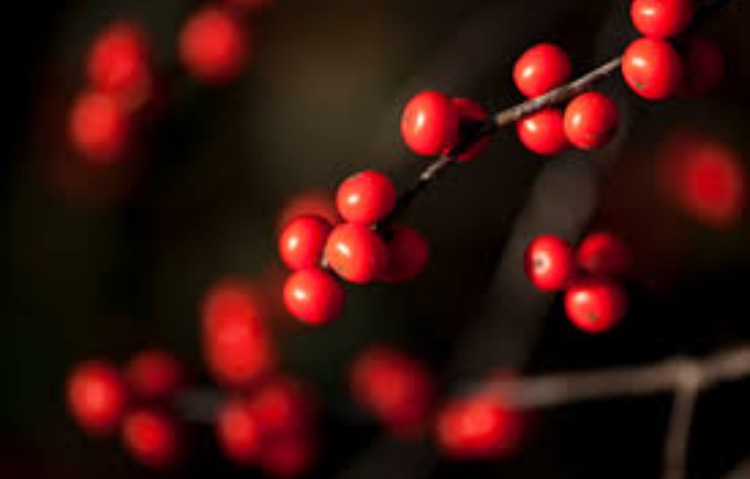 29
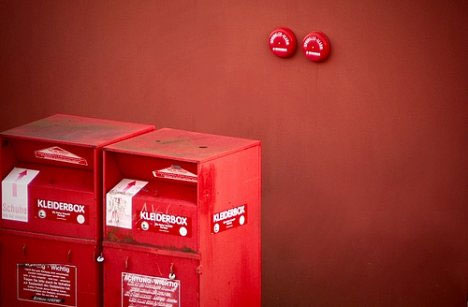 30
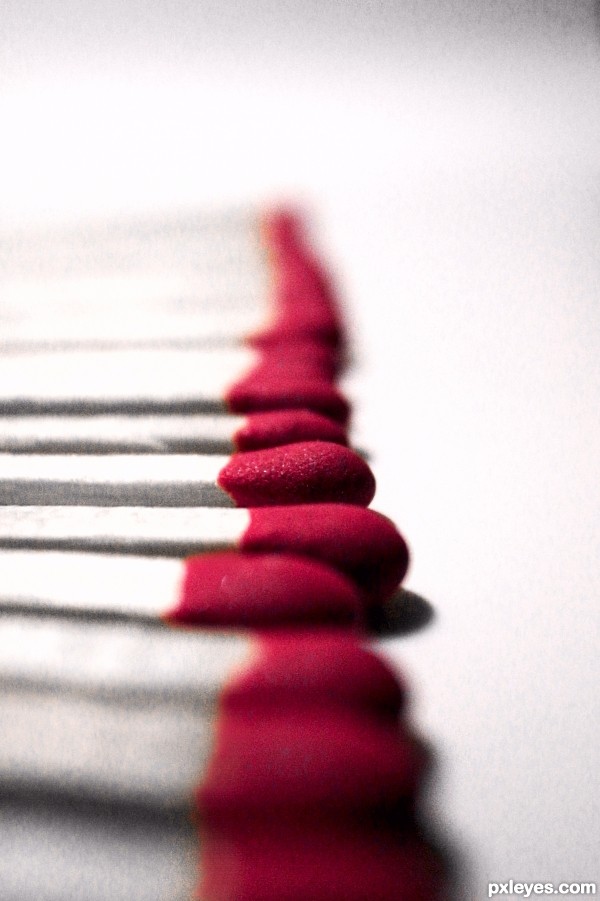 31
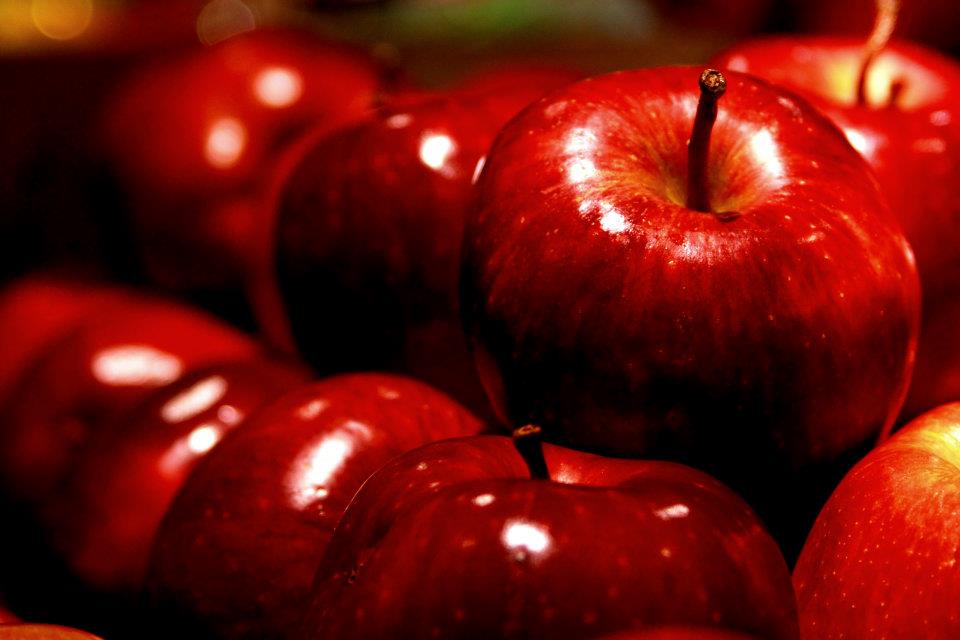 32
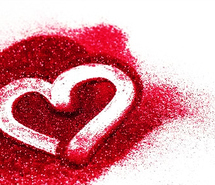 33
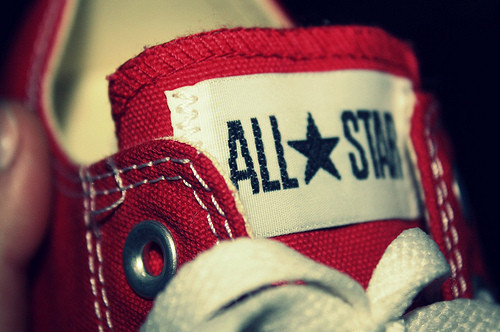 34
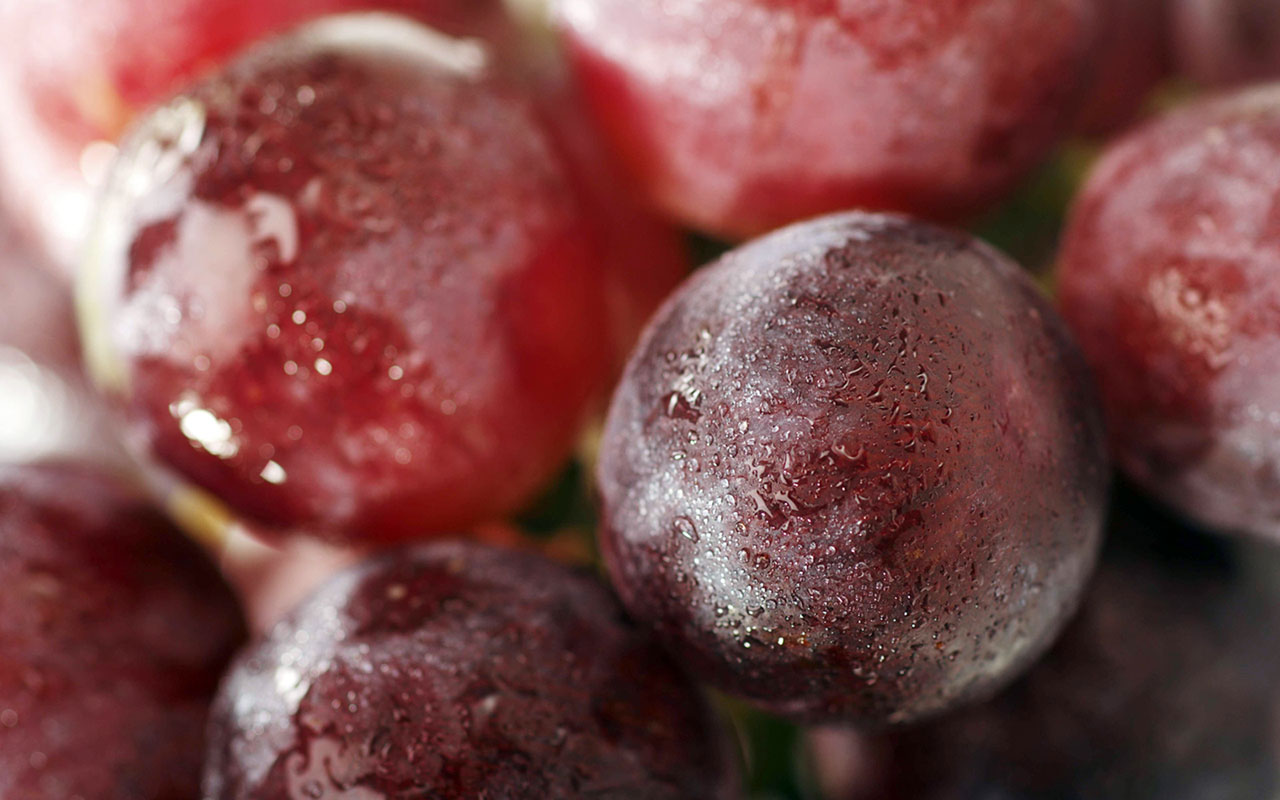 35
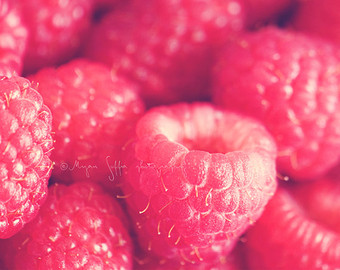 36
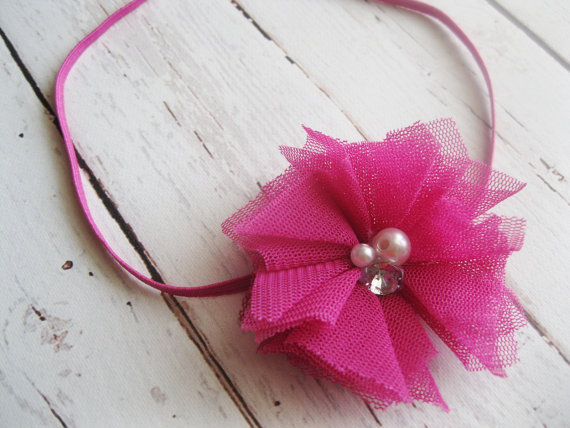 Violet
37
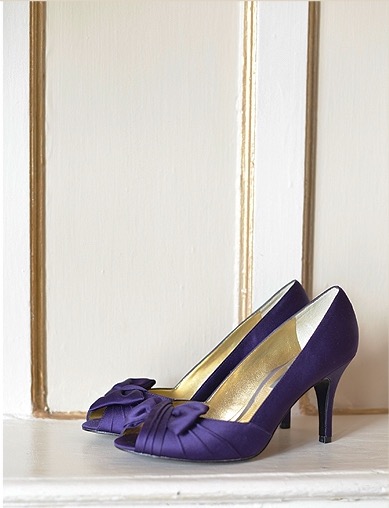 38
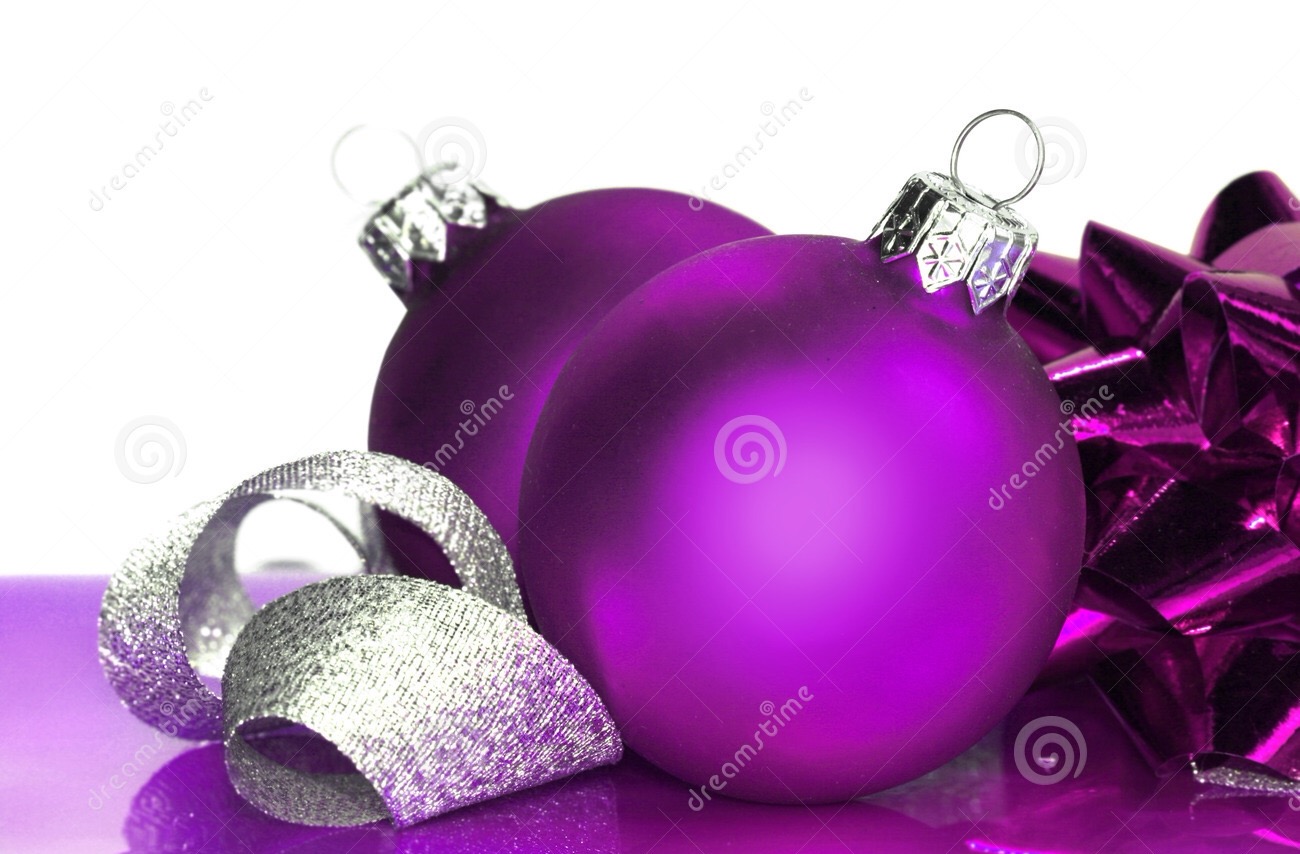 39
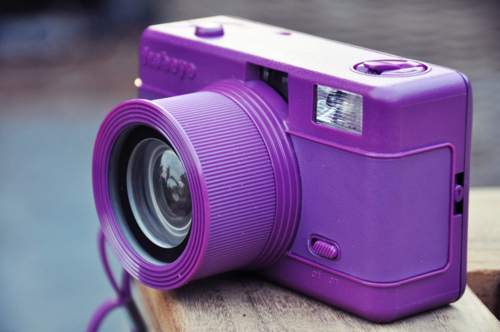 40
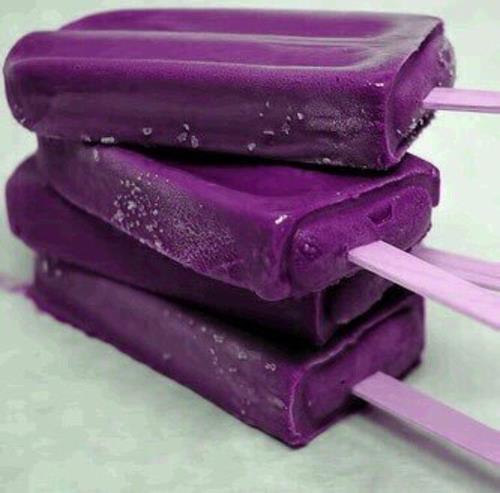 41
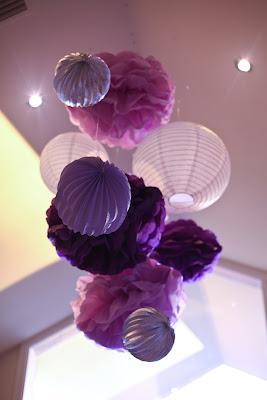 42
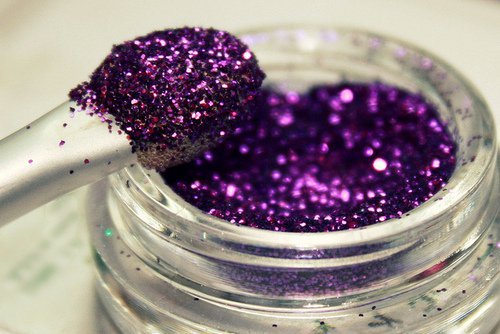 43
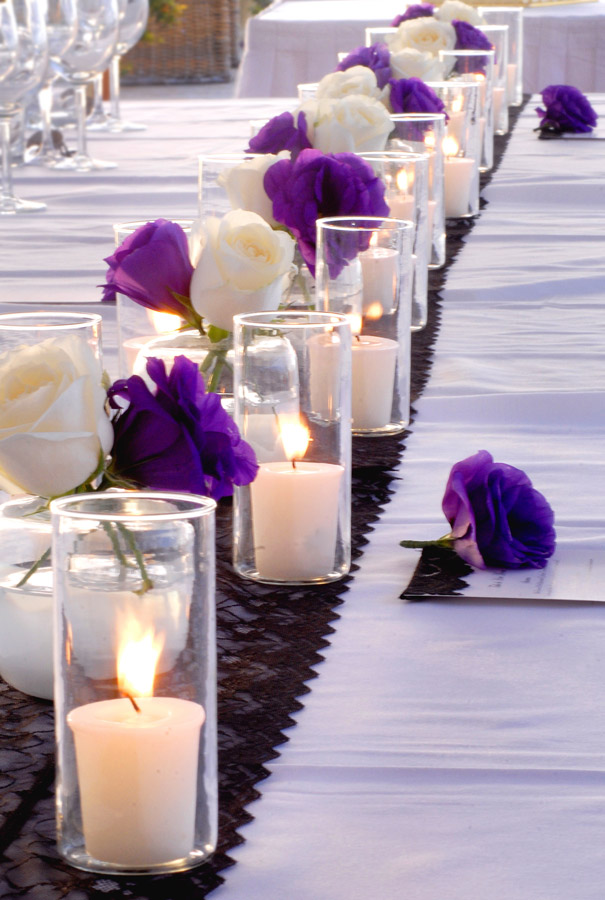 44
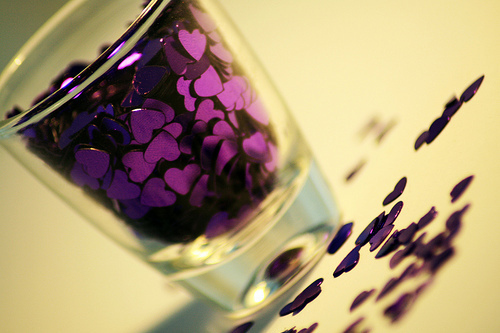 Blue
45
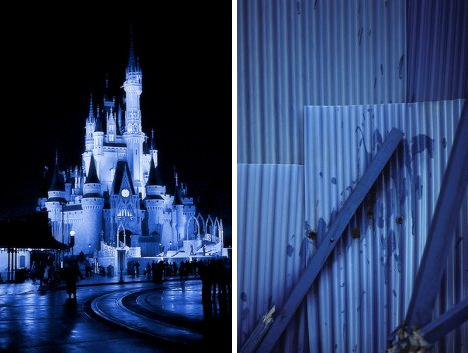 46
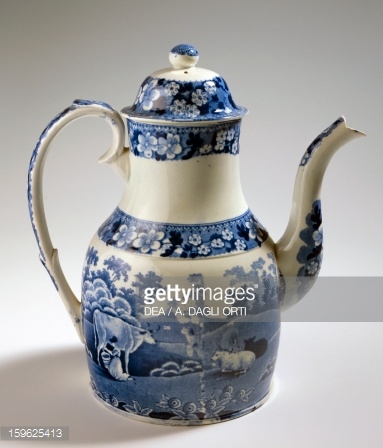 47
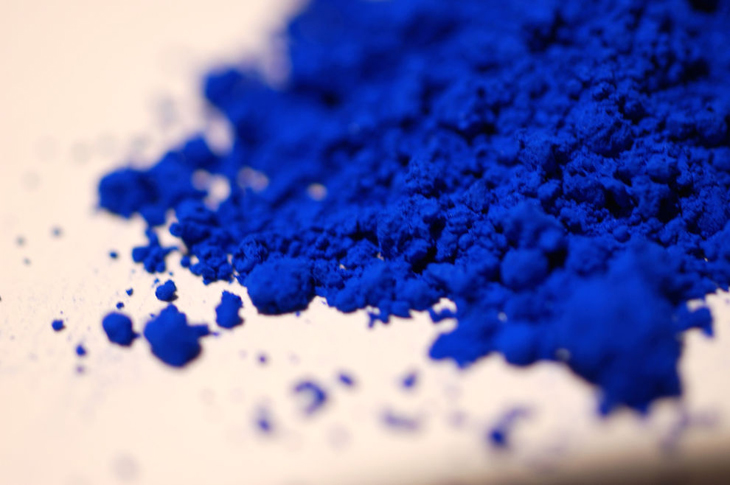 48
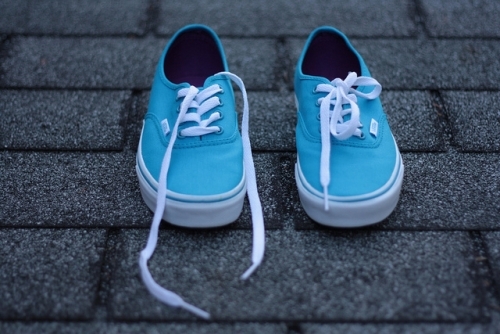 49
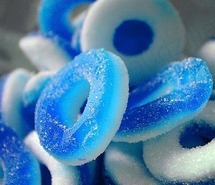 50
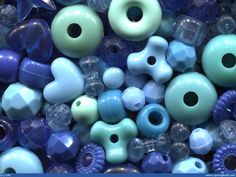 51
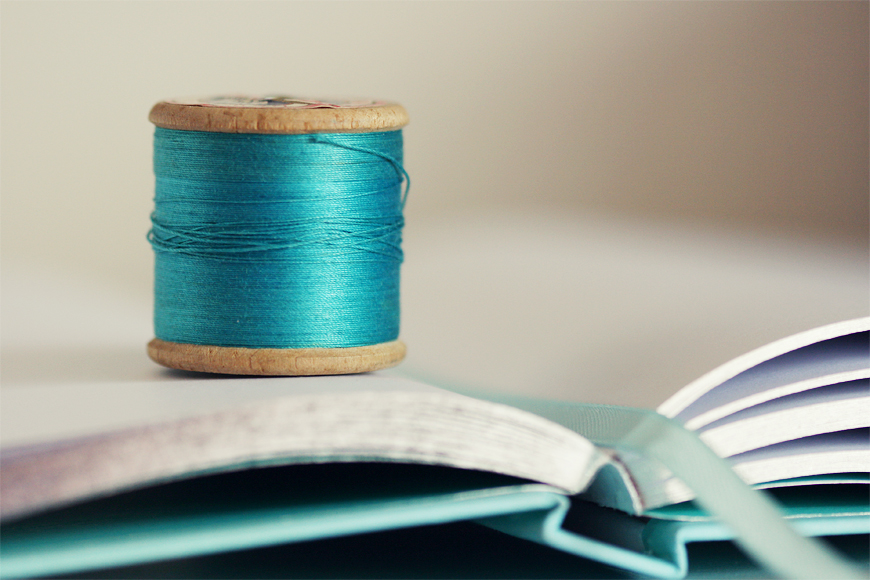 52
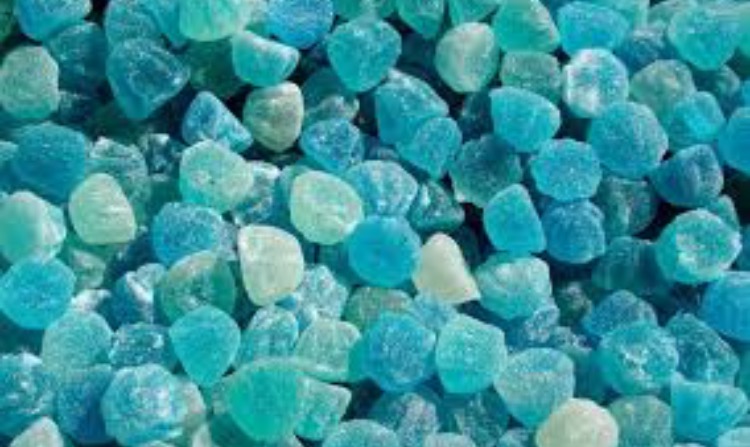 Green
53
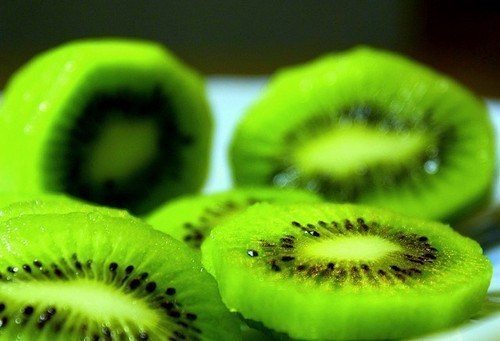 54
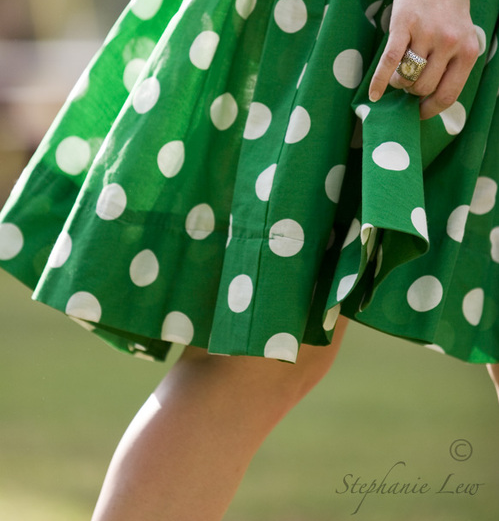 55
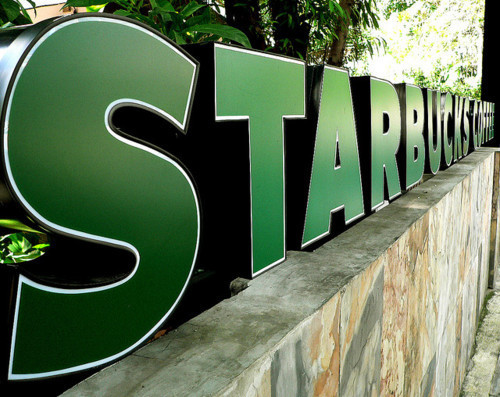 56
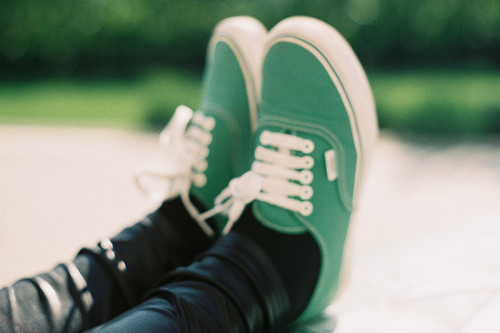 57
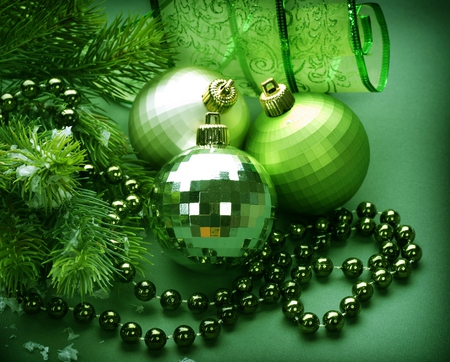 58
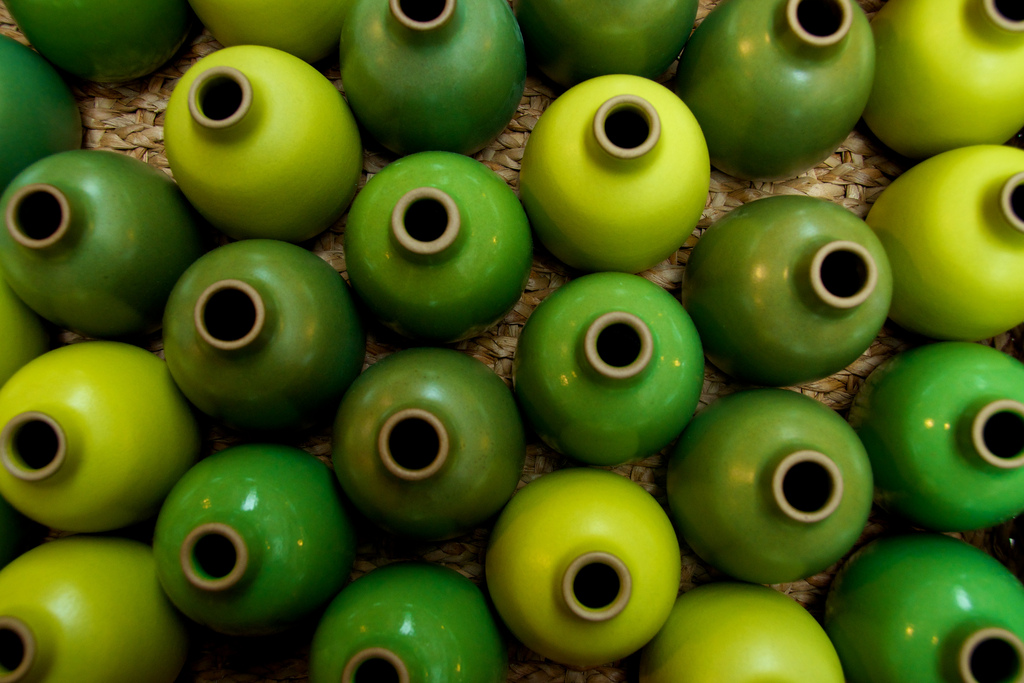 Brown
59
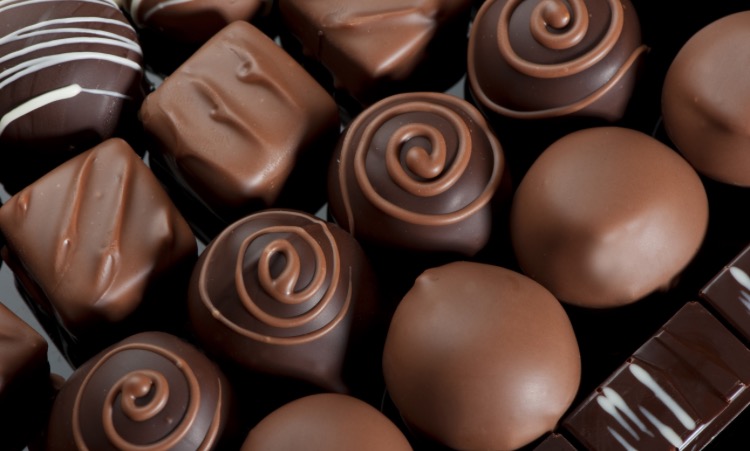 60
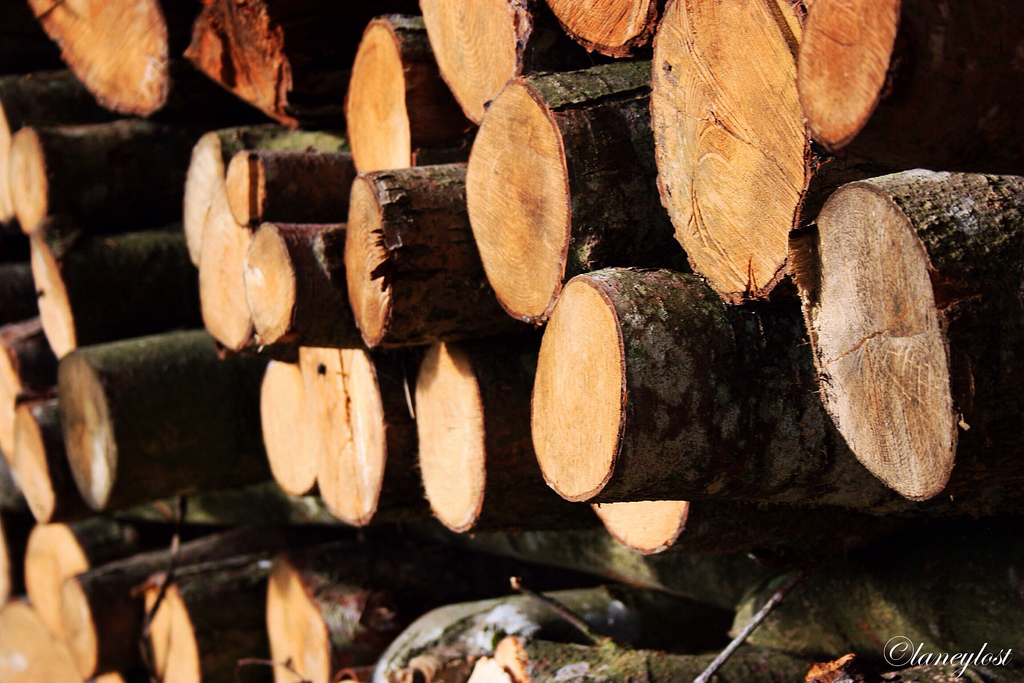 61
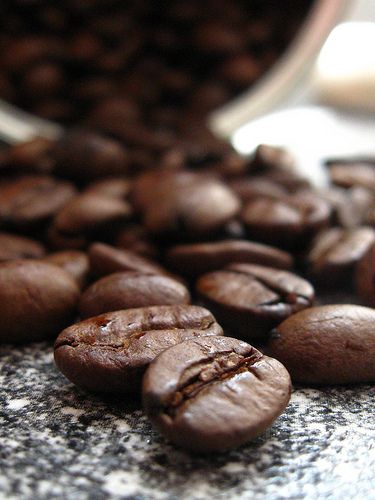 62
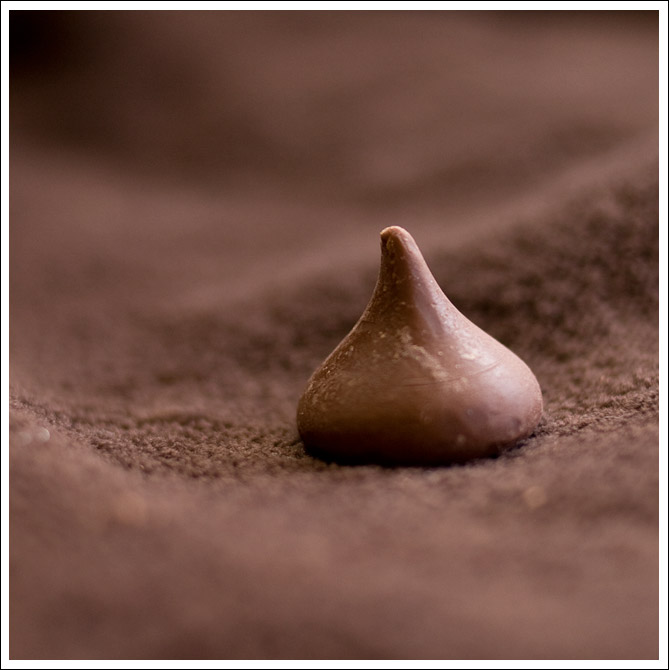 63
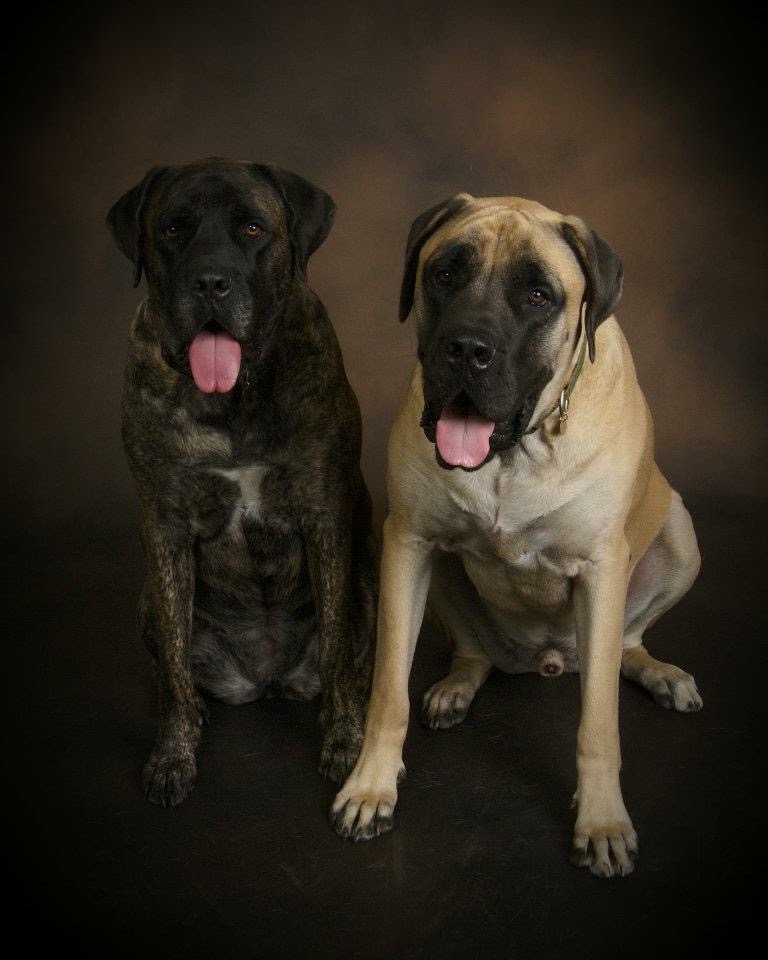